Project IDEA
When presenting a project to potential project partners or investors, you need to briefly describe your project idea.
Guiding Questions
What is the mission of your project?
What kind of problem will you solve?
What is the social value of your project?
Who is your target group?
What is the strategy to reach your mission?
Are there already services on the market which try to solve the same problem?
What is innovative about your project?
Why is your project better than already existing alternatives?
How will you finance your project?
How will your customers know about your project?
What are your activities?
For whom and how often will you carry out which activities?
Who will run the activities?
Project IDEA
WHY
do you do  
what you do?
What is your mission?
HOW
do you do what you do?
What is your strategy?
WHAT
do you do?
What are your activities?
My Project:Project IDEA
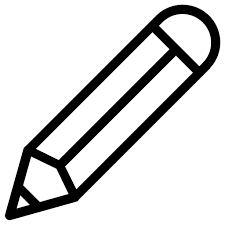 WHY
HOW
WHAT